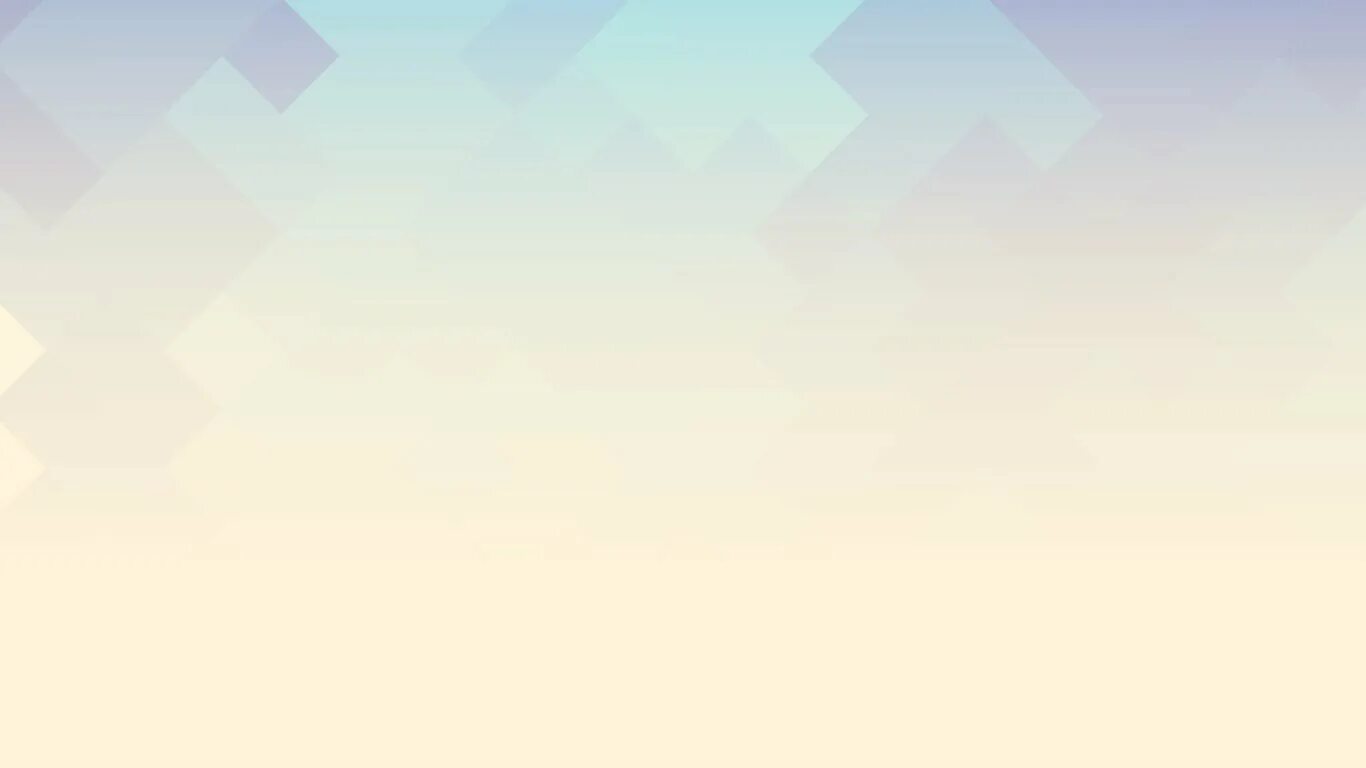 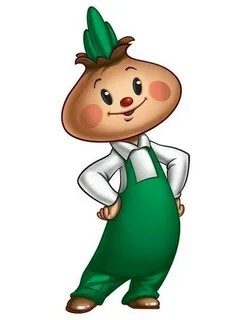 МУНИЦИПАЛЬНОЕ БЮДЖЕТНОЕ ДОШКОЛЬНОЕ ОБРАЗОВАТЕЛЬНОЕ УЧРЕЖДЕНИЕ 
Детский сад №34 «Чиполлино» р.п. Выездное
Проект
«Оптимизация процесса информирования сотрудников ДОУ 
и обмена рабочей информации»
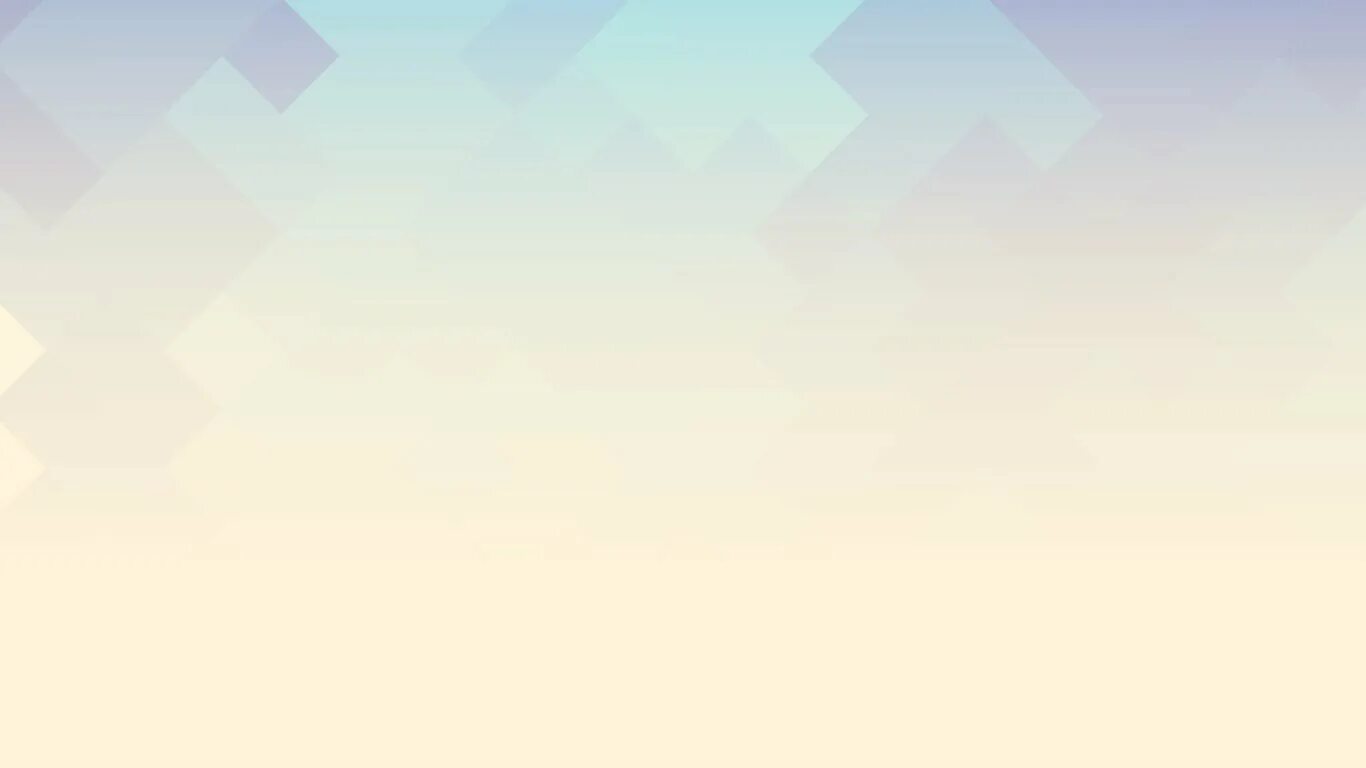 Паспорт проекта
«Оптимизация процесса информирования сотрудников ДОУ и обмена рабочей информацией»
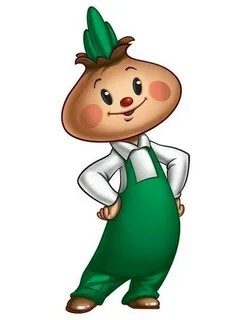 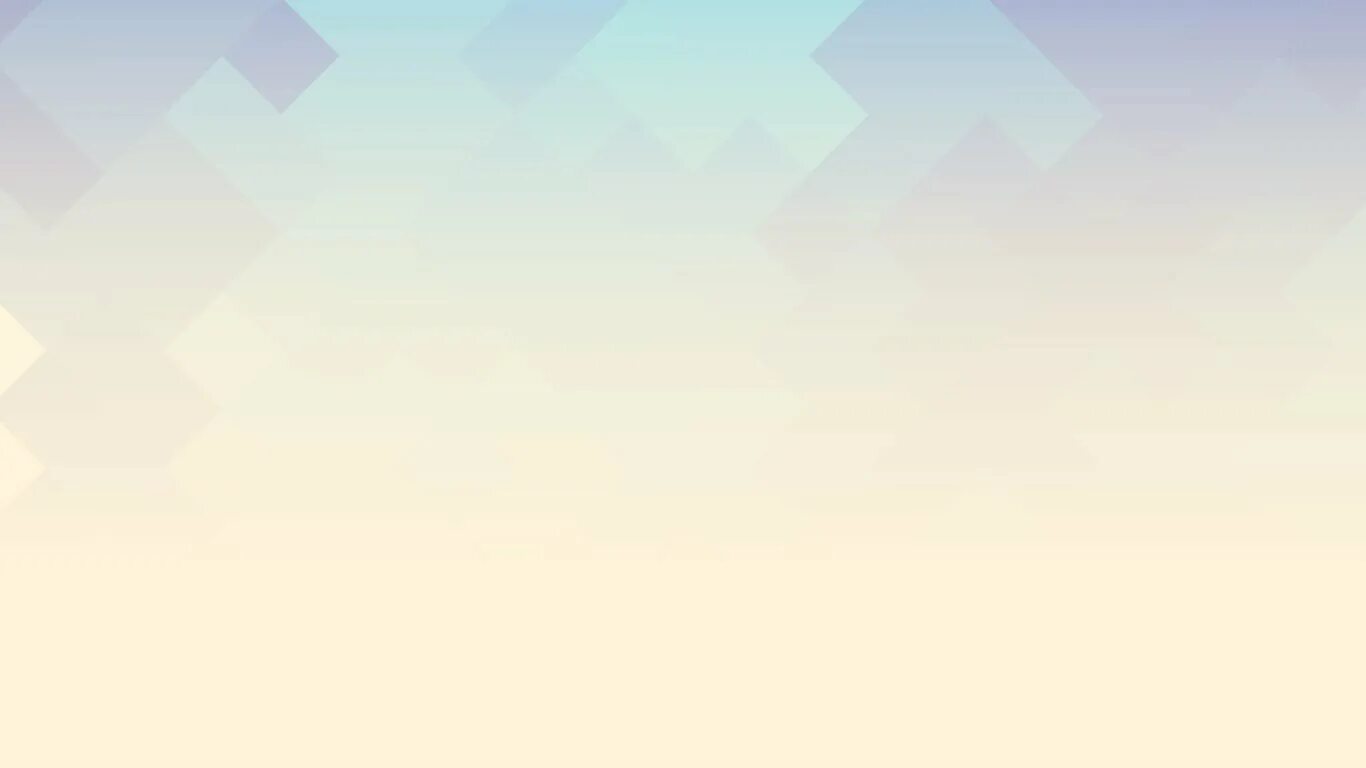 Команда проекта
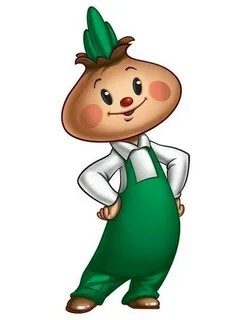 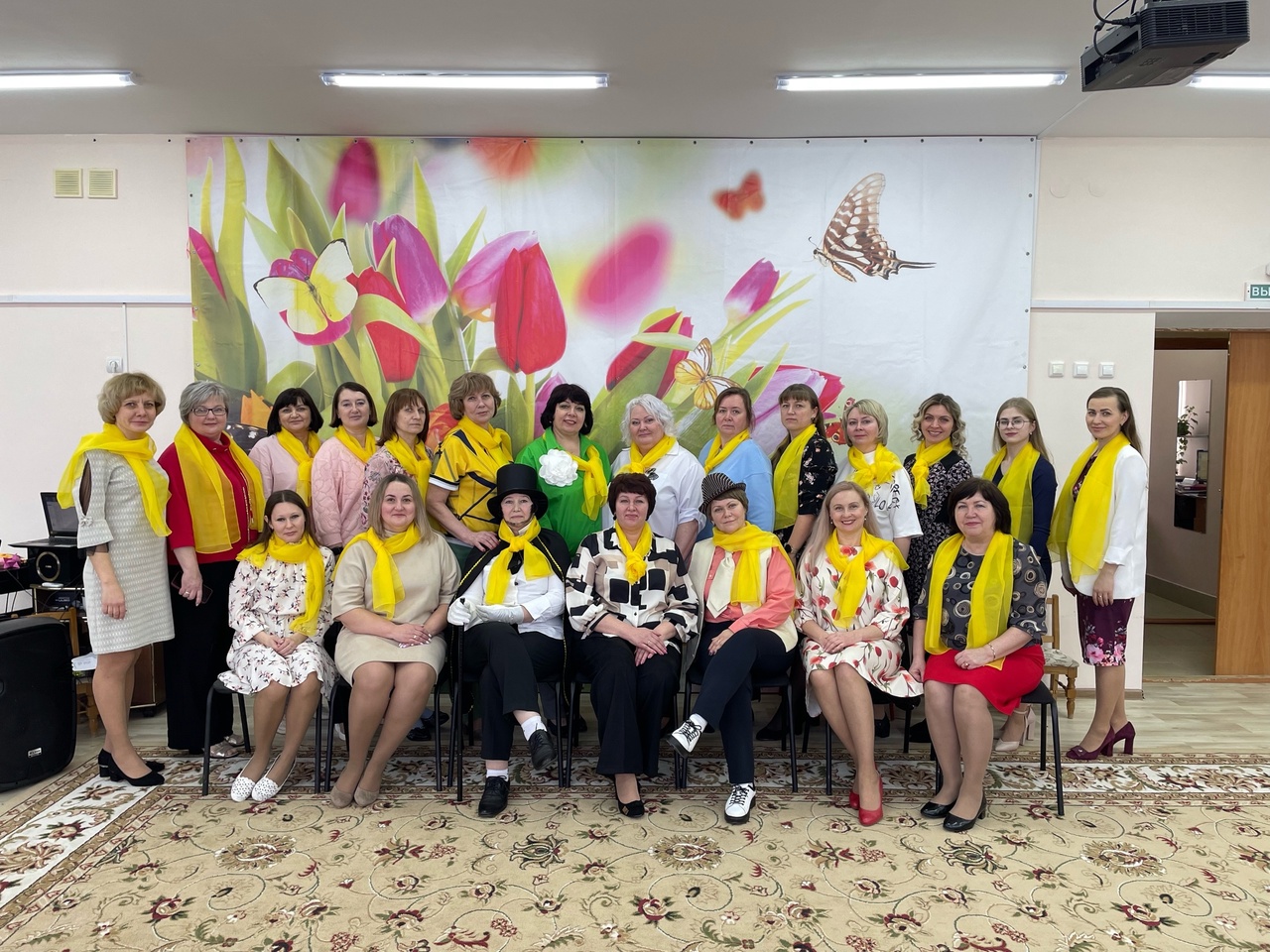 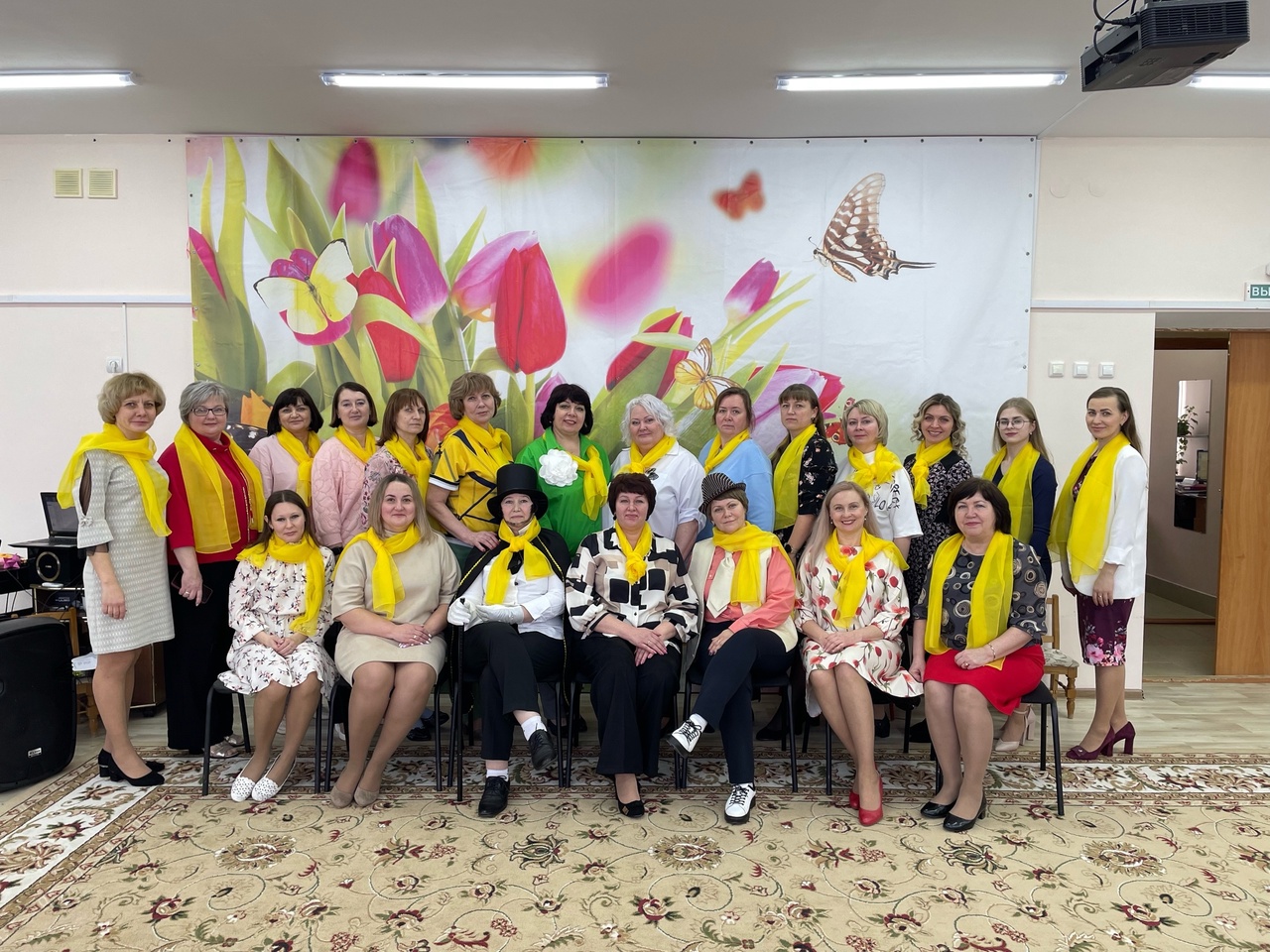 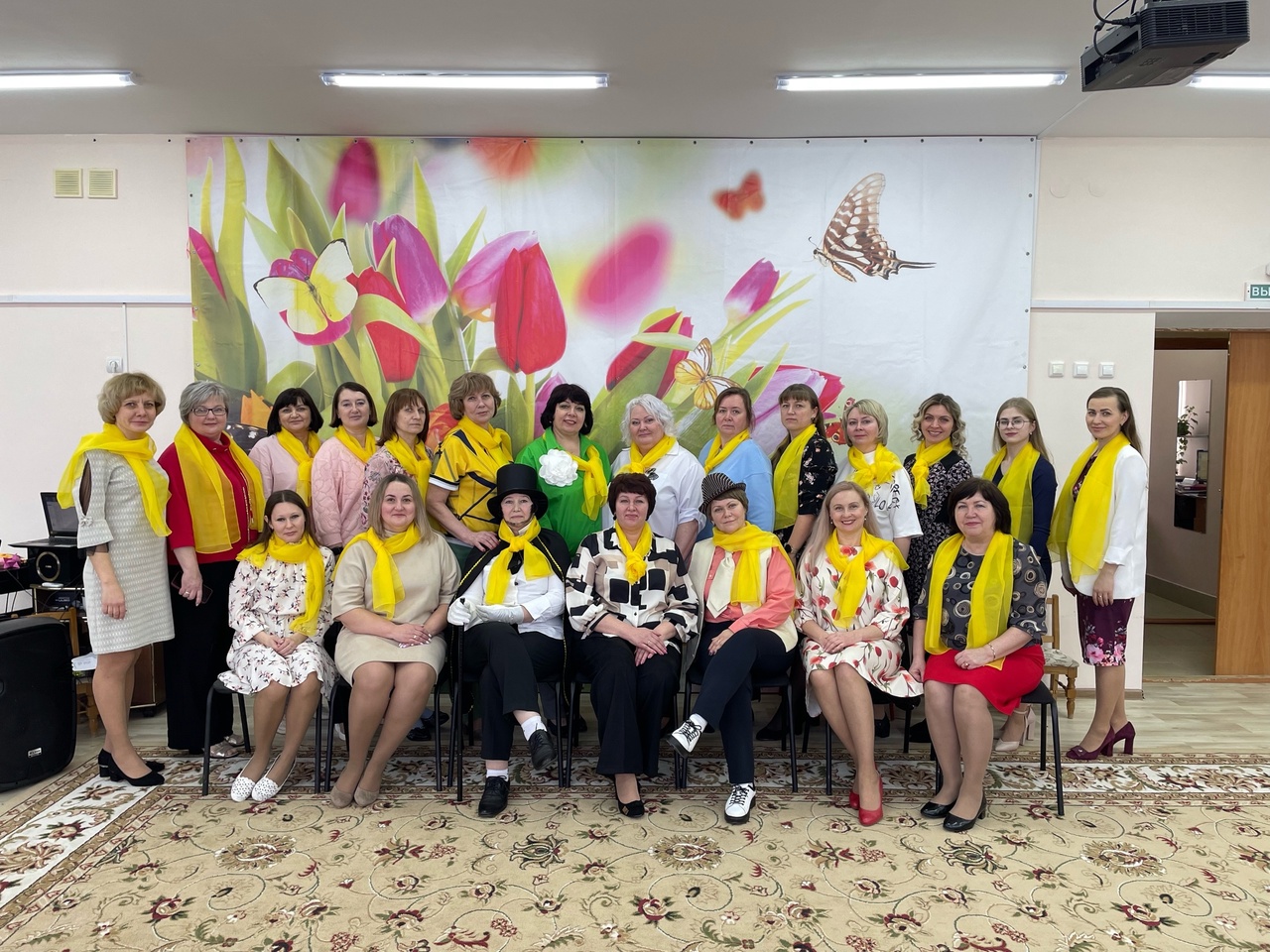 Чернова Ольга Николаевна
Заведующий- руководитель проекта
Чижкова Галина Васильевна
заместитель заведующего
Колесова Ольга Ивановна
педагог-психолог
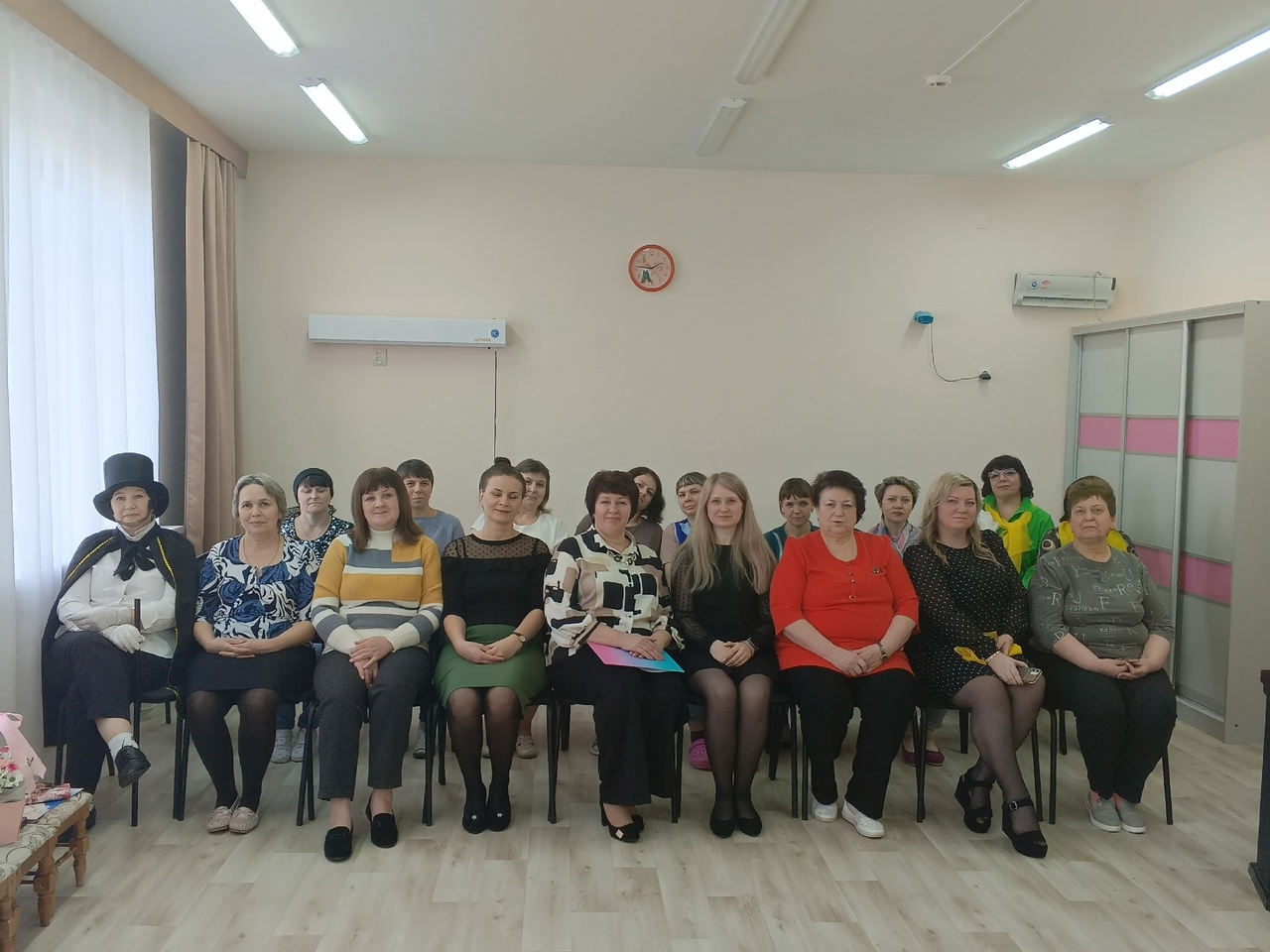 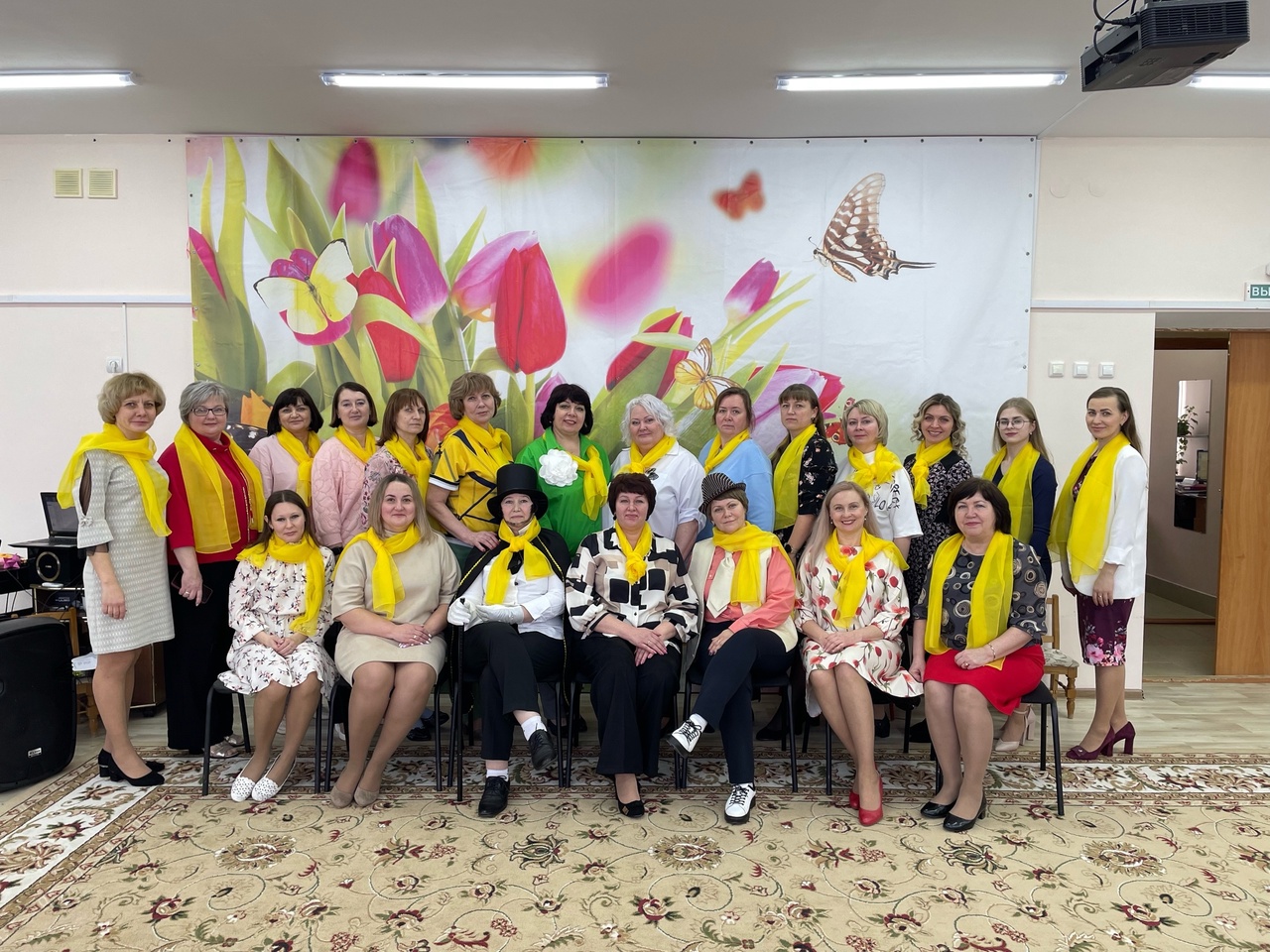 Князева Ирина Александровна
воспитатель
Ирхина Светлана Васильевна-
делопроизводитель
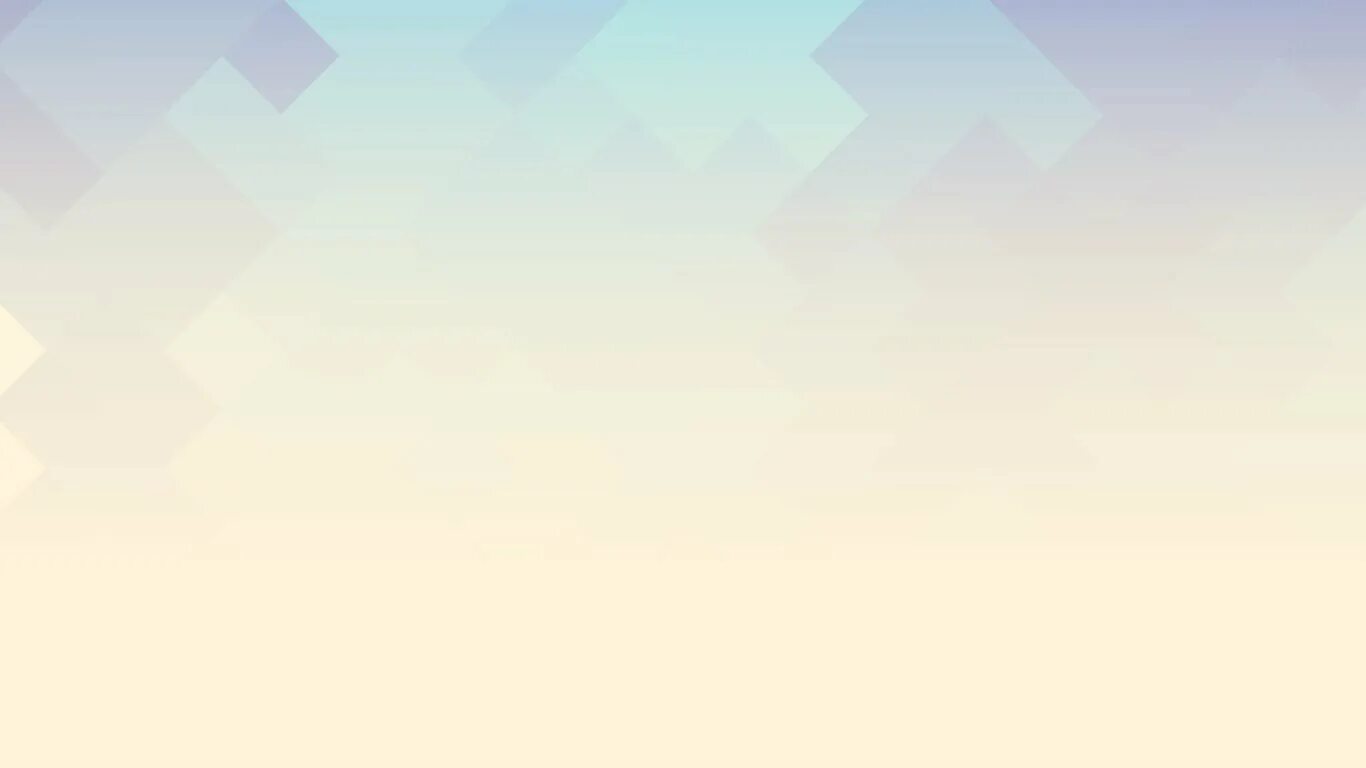 Карта текущего состояния процесса
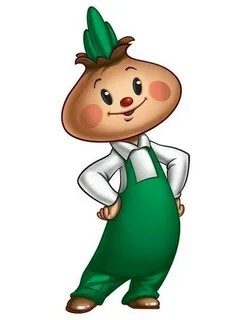 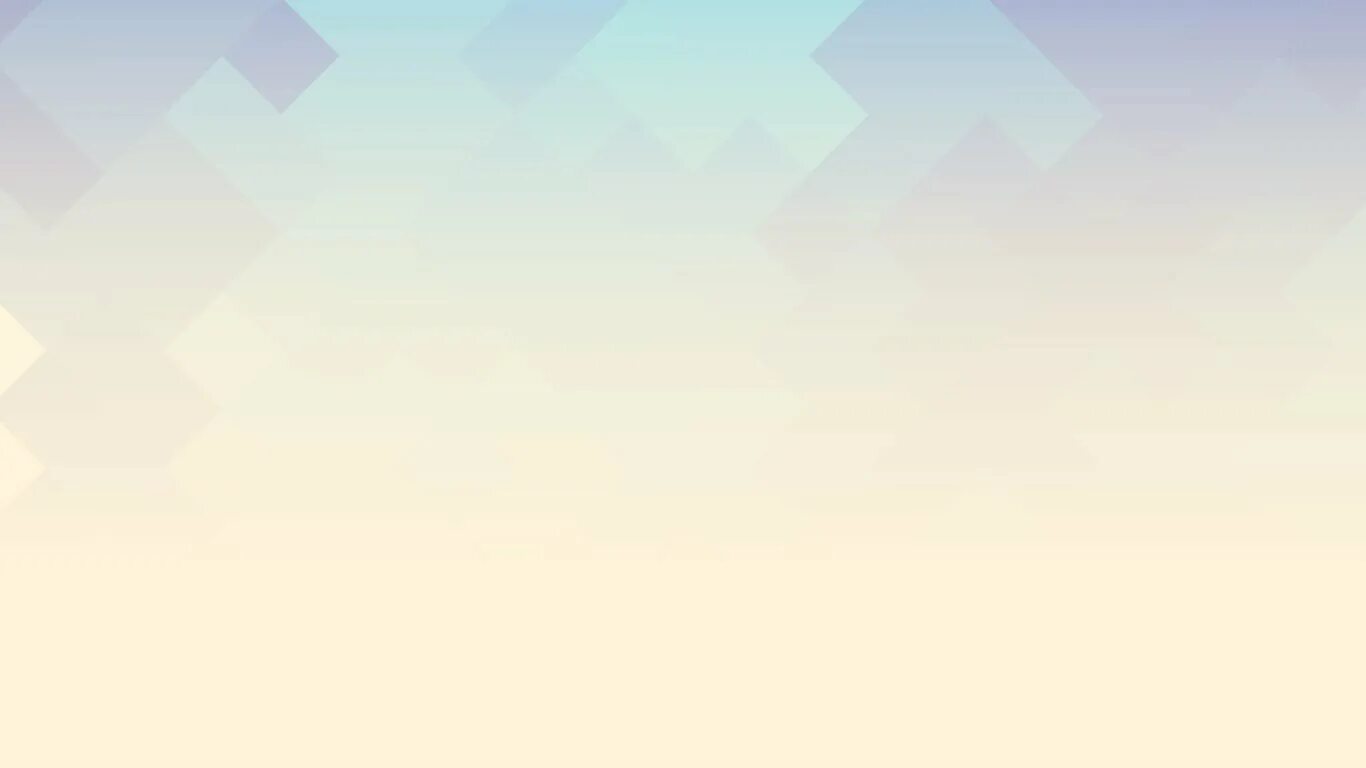 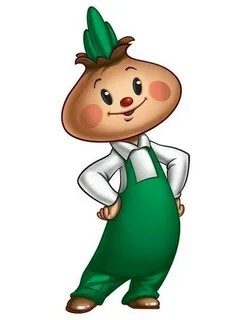 Пирамида проблем
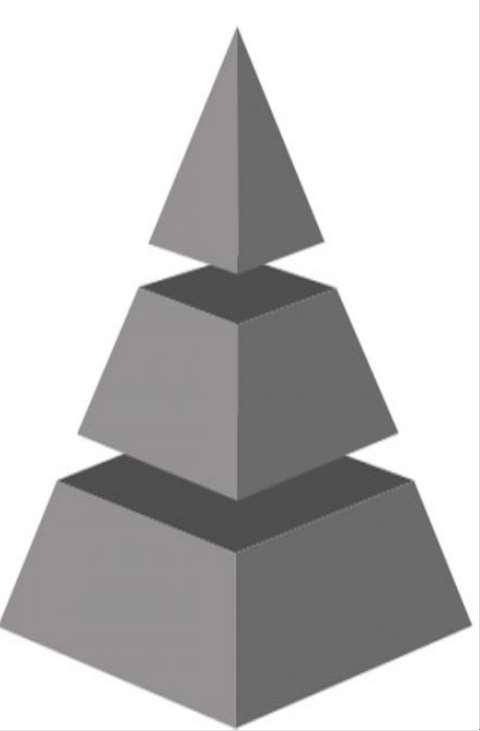 НЕ ВЫЯВЛЕНО
Федеральный уровень
НЕ ВЫЯВЛЕНО
Региональный уровень
длительное время передачи входящего документа исполнителю;
 потеря времени на статистическую обработку; 
 удаленное местоположение участников полученных  сведений;
 отсутствие возможности оперативного поиска информации.
Уровень ДОУ
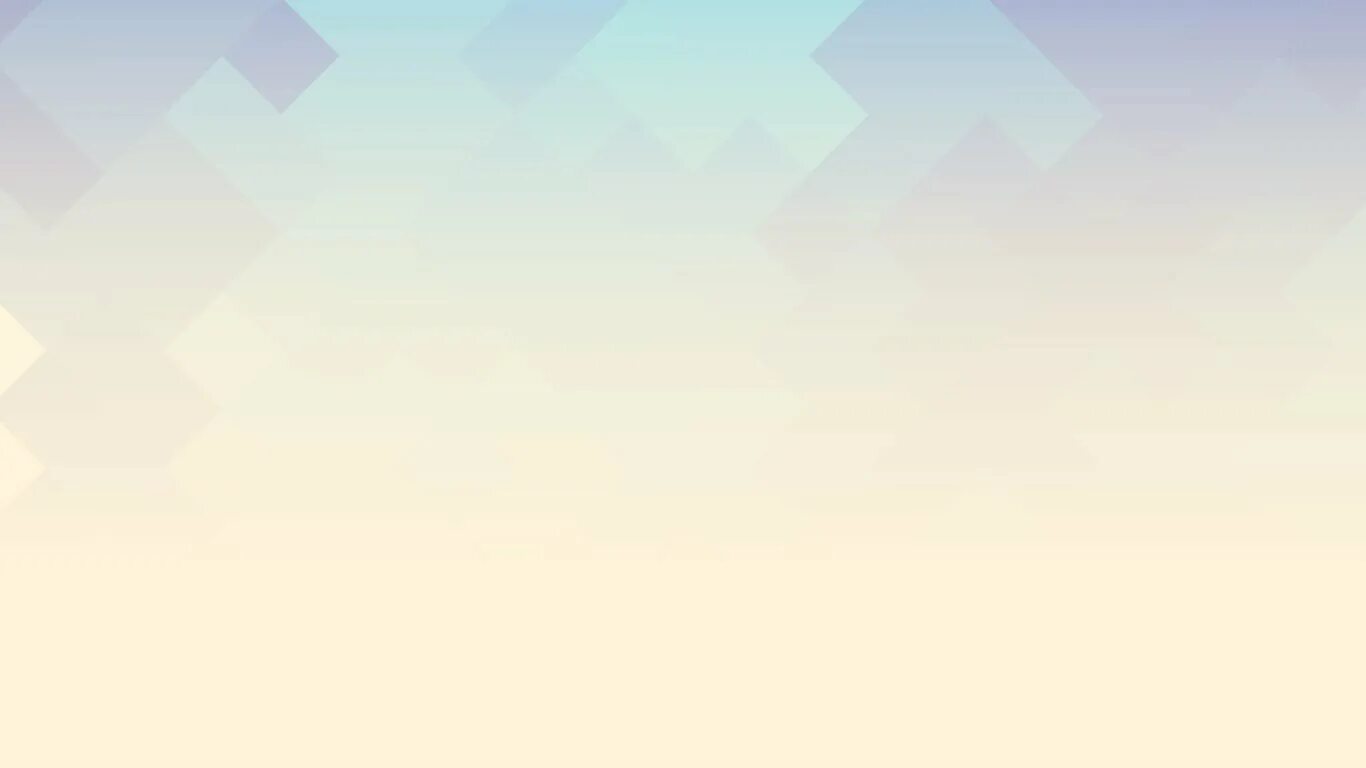 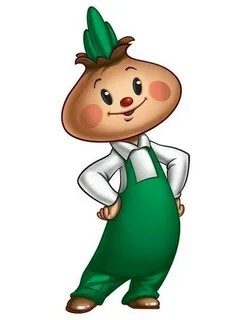 Карта целевого состояния процесса
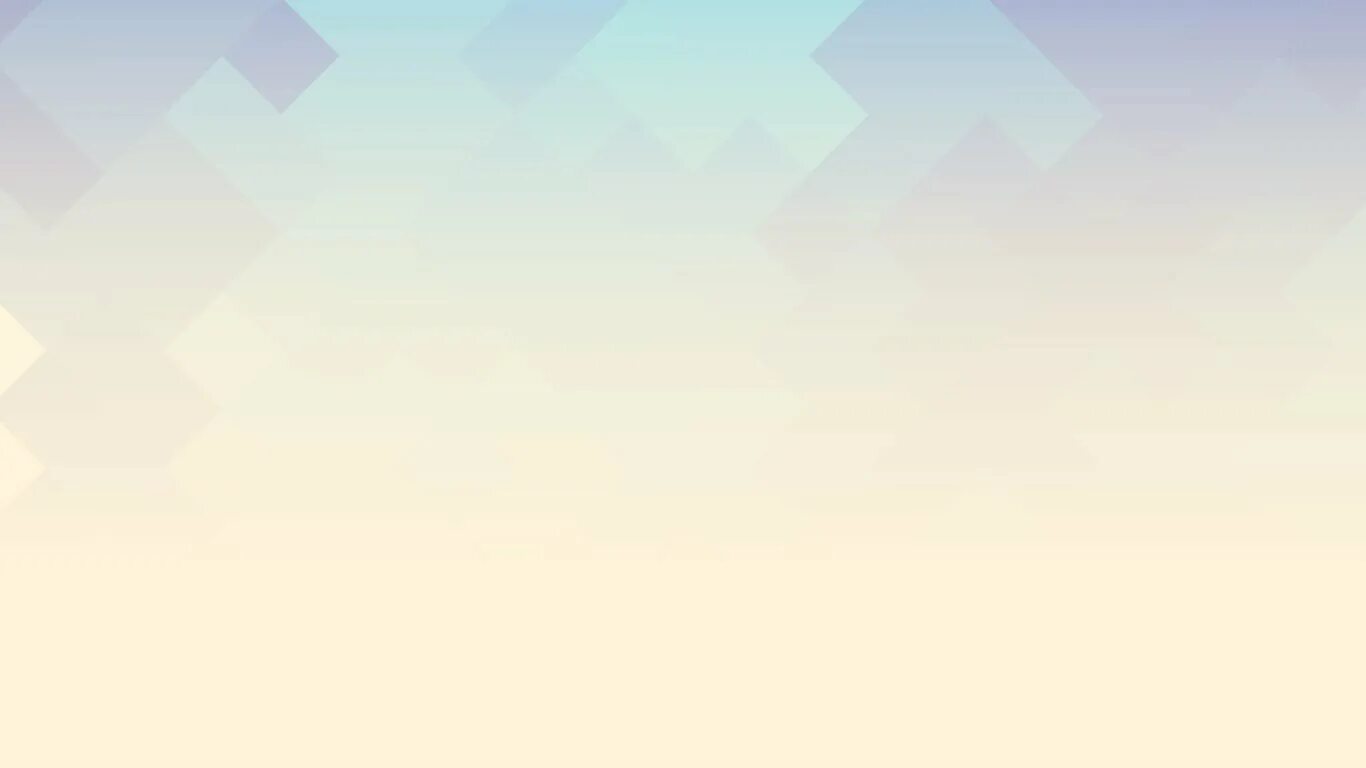 План мероприятий по устранению проблем
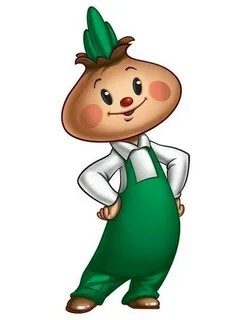 создание группы в мессенджере сферум: online информирование сотрудников, проведение совещаний с использованием видеосвязи.
длительное время передачи входящего документа исполнителю
удаленное местоположение участников
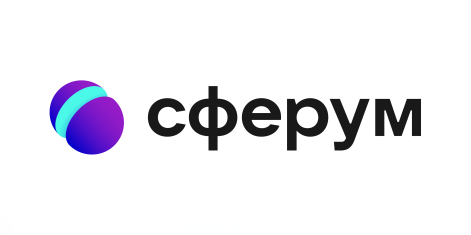 использование онлайн -инструментов - googl forms, позволяющих создавать формы для сбора данных, анкетирования, онлайн - тестирования и голосования
потеря времени на статическую обработку полученных сведений
отсутствие возможности оперативного поиска информации
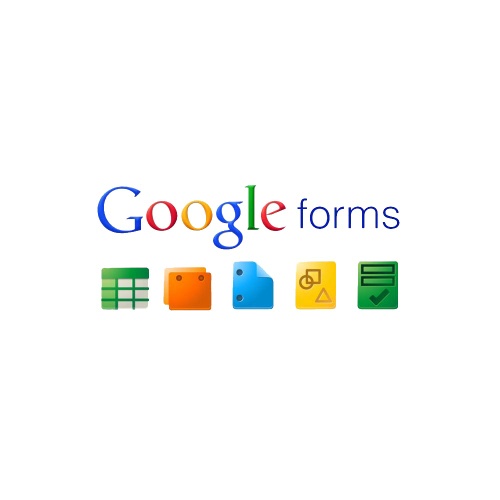 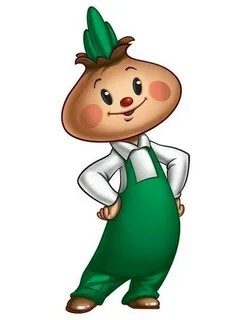 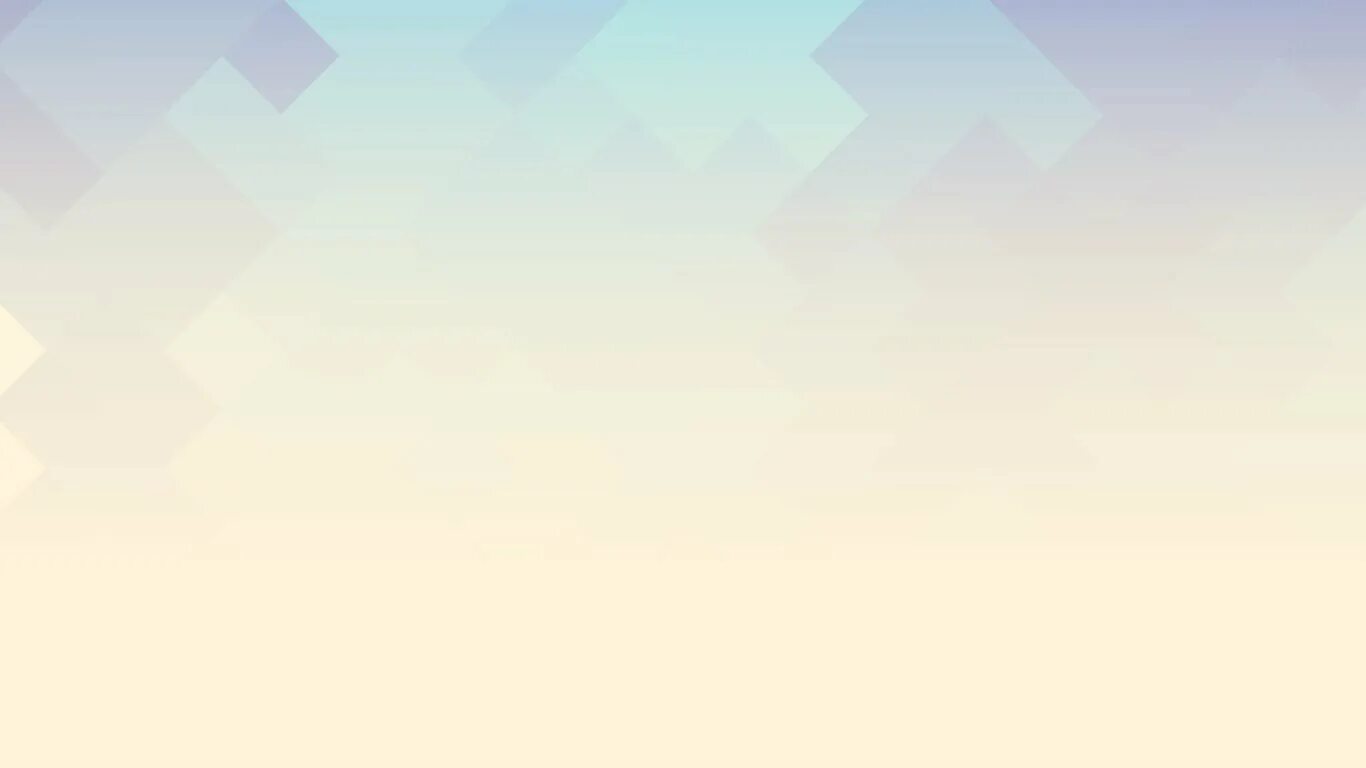 Достигнутые результаты
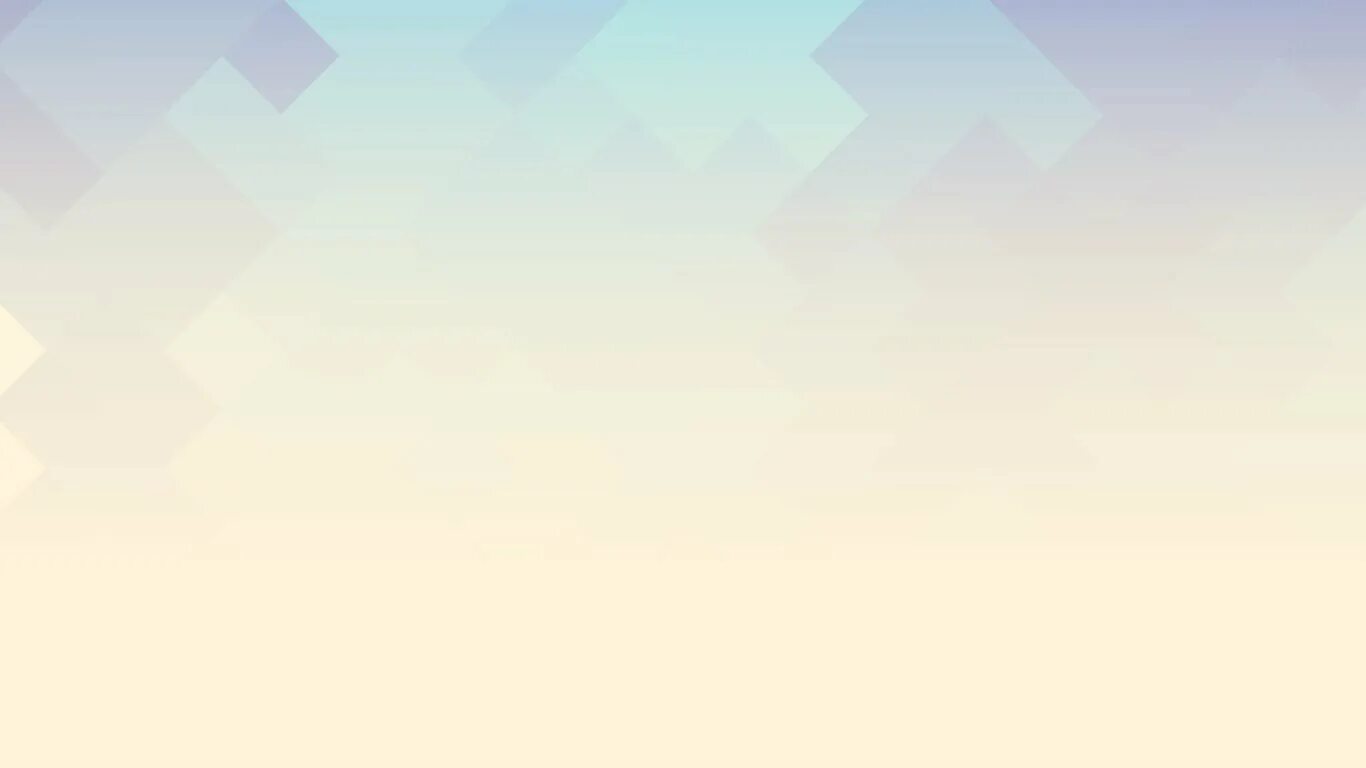 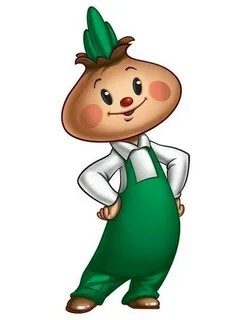 Достигнутые результаты
Создана группа в мессенджере Сферум: online информирование сотрудников, проведение совещаний с использованием видеосвязи
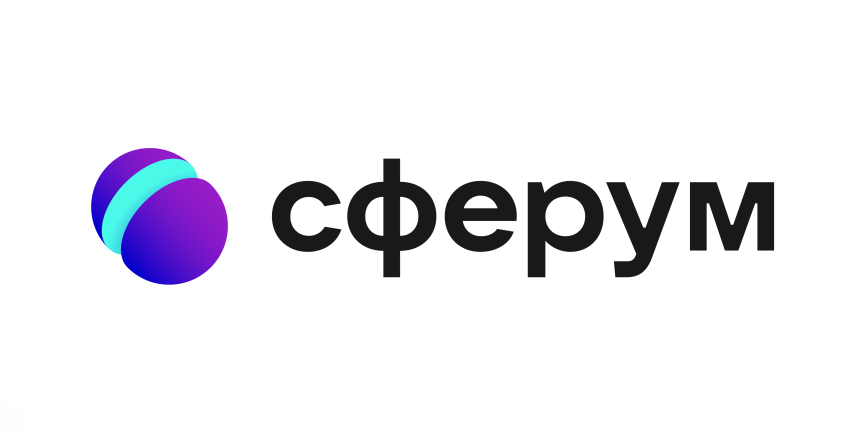 Использование онлайн - инструментов- Google Forms, позволяющих создавать формы для сбора данных, анкетирования, онлайн- тестирования и голосования
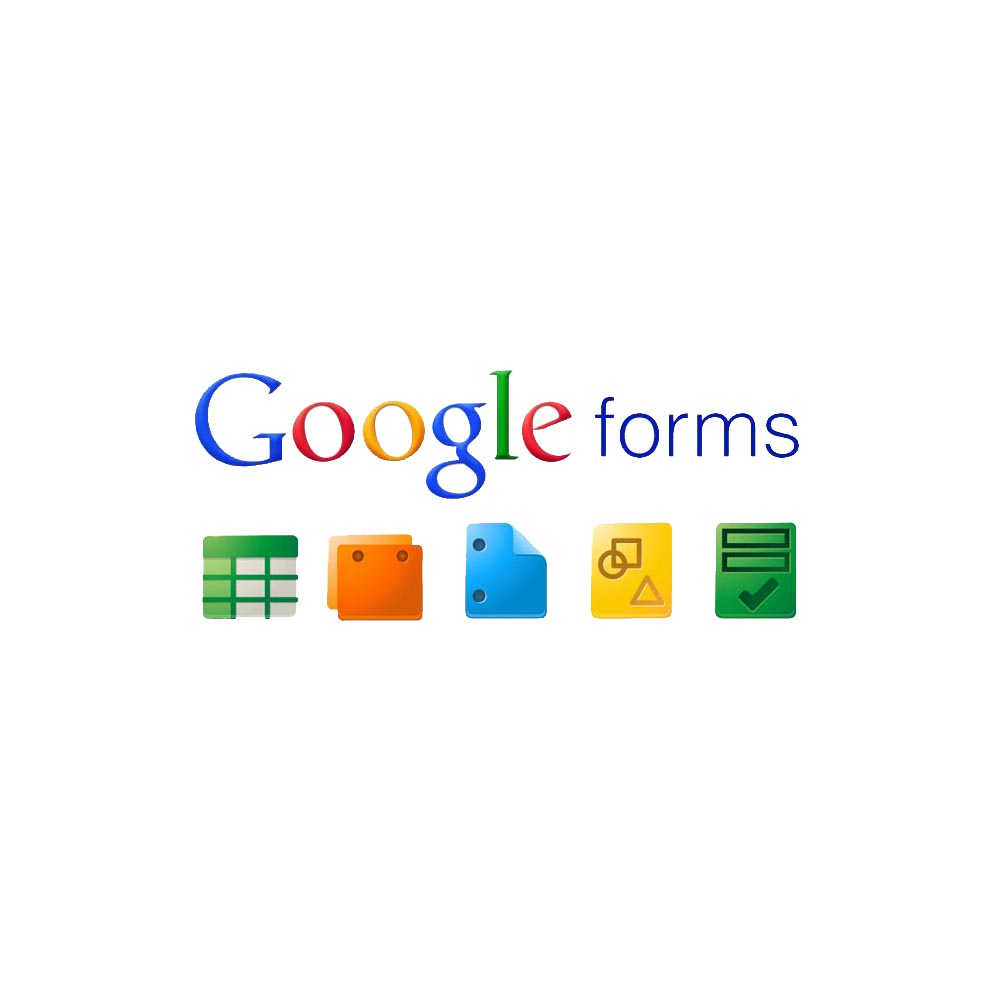 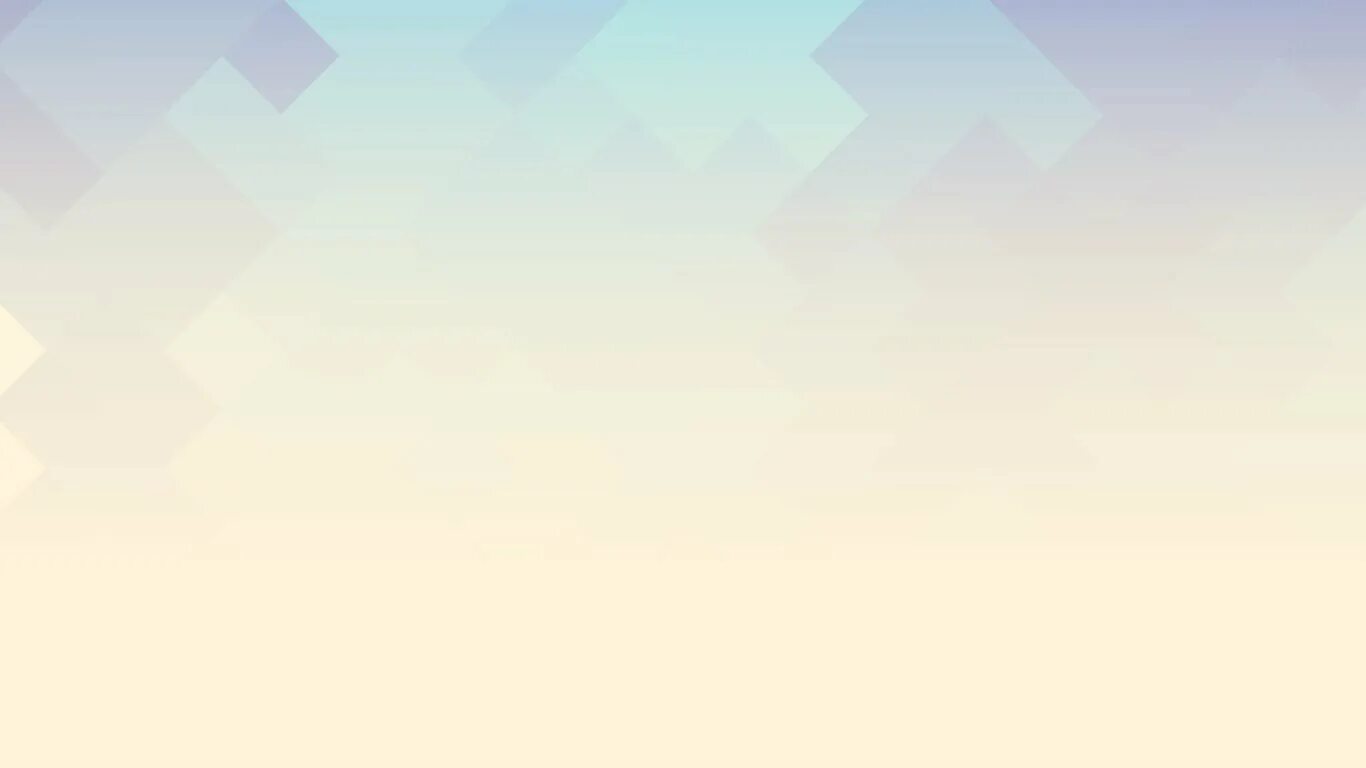 Визуализация
(фотографии «Было»- «Стало»)
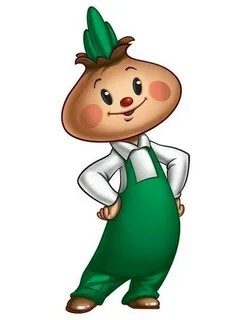 Было
Длительное время передачи входящего документа исполнителю.
Удаленное местоположение участников
Стало
Создание группы в мессенджере Сферум: online информирование сотрудников, проведение совещаний с использованием видеосвязи
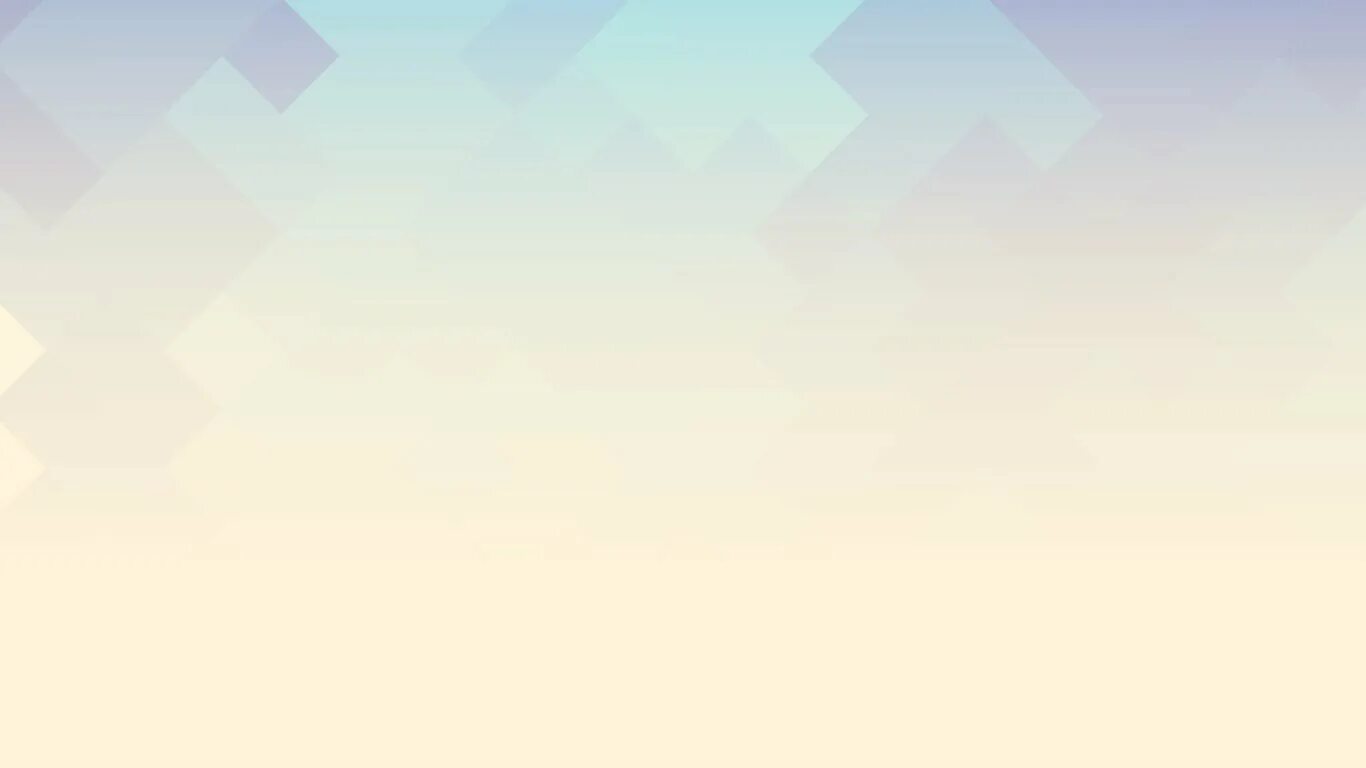 Визуализация
(фотографии «Было»- «Стало»)
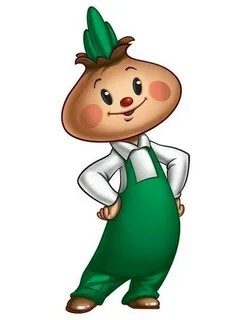 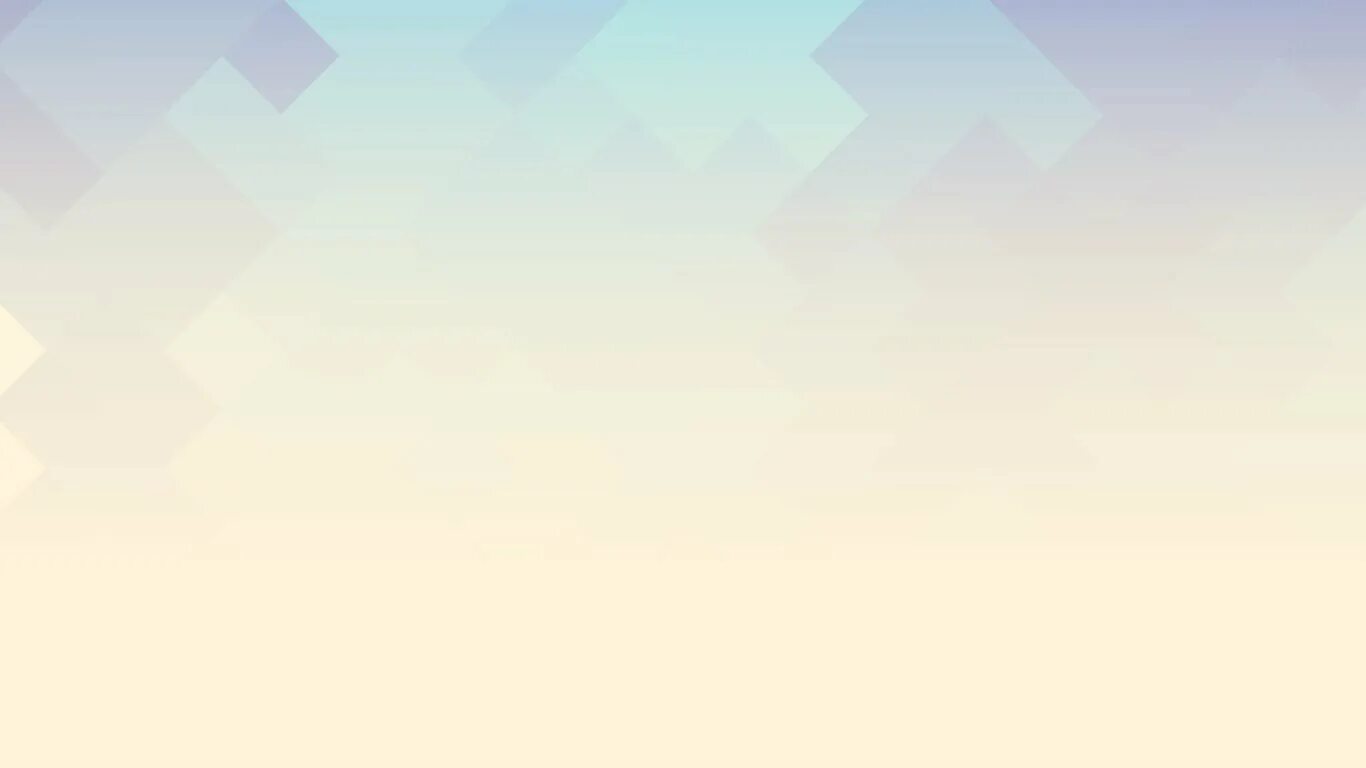 Визуализация
(фотографии «Было»- «Стало»)
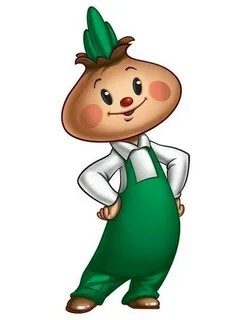 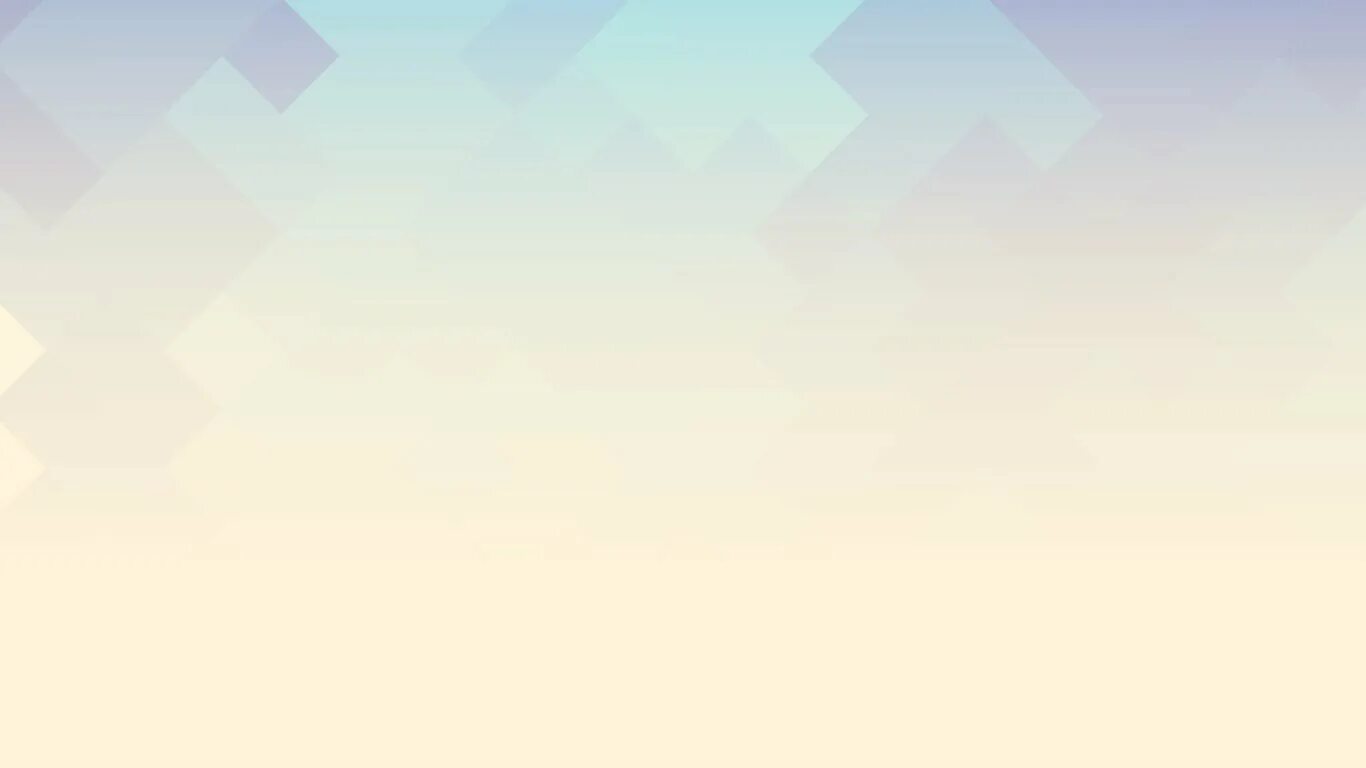 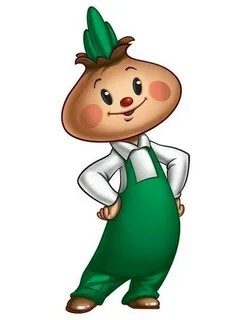 Результаты проекта